Mengenal COVID 19 & Perkembangannya
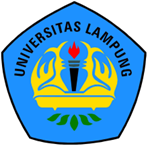 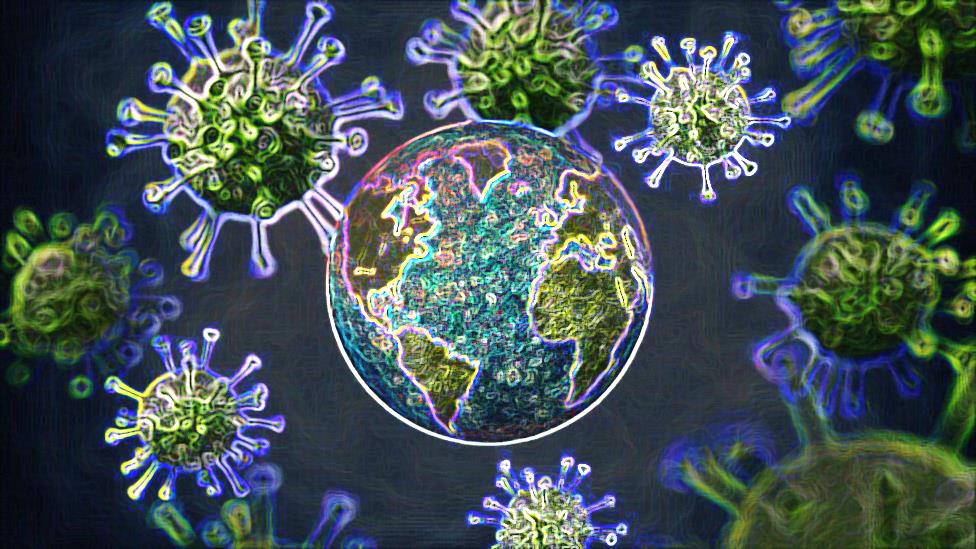 Achmad Arifiyanto, S.Si., M.Si.
Disampaikan pada tanggal 28 Maret 2021
Mengenal COVID 19 & Perkembangannya
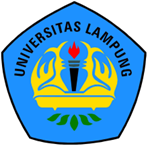 Transmisi virus- Studi kasus SARS-Cov2
Imunologi terkait virus
Infeksi virus
Pengendalian virus
Achmad Arifiyanto, S.Si., M.Si.
Disampaikan pada tanggal 28 Maret 2021
Mengenal COVID 19 & Perkembangannya
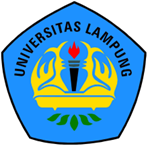 https://www.menti.com/rrtzvkzpvr
Passcode 63 75 04 6
Achmad Arifiyanto, S.Si., M.Si.
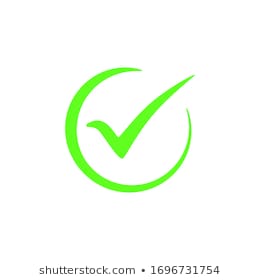 SARS-CoV-2
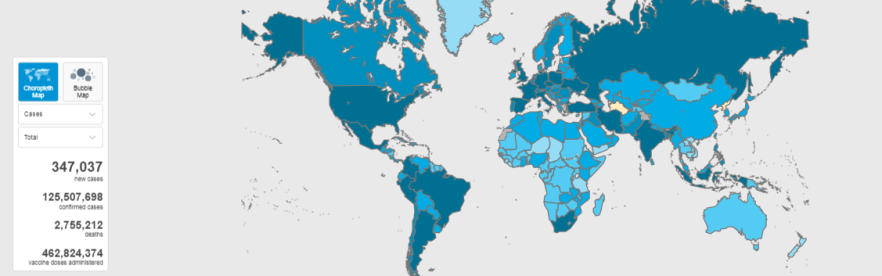 Transmission
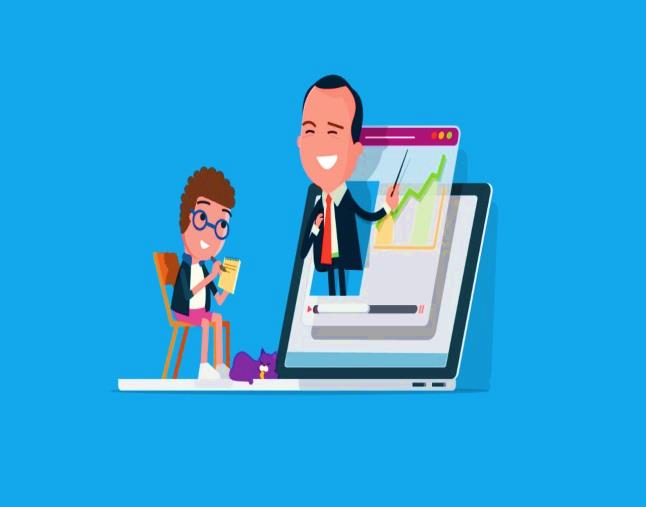 Preface
The family of single-stranded RNA viruses (+ssRNA)
SARS (SARS-CoV)
MERS (MERS-CoV)
COVID-19 "coronavirus disease 2019“  2019-nCoV  The International Committee on Taxonomy of Viruses (ICTV) termed it the SARS-CoV-2
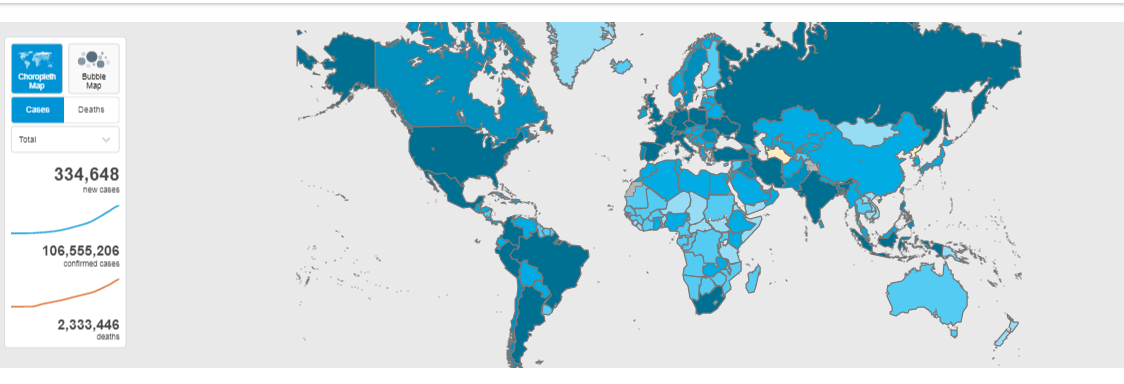 Where was the origin sources?
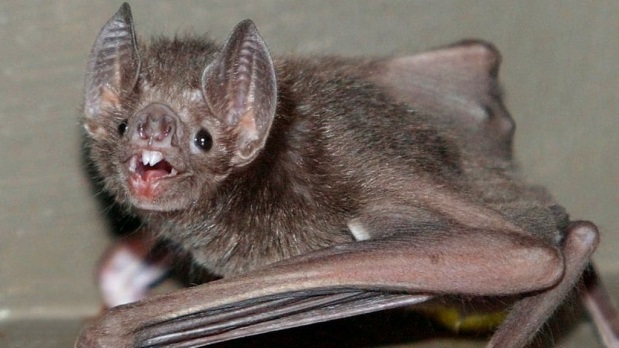 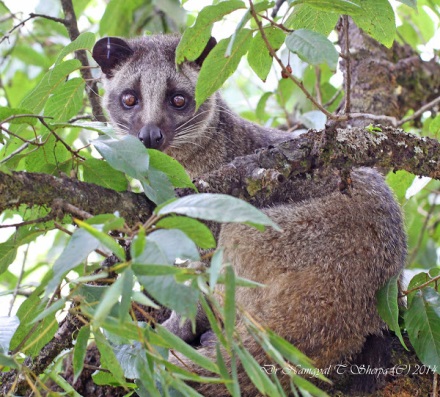 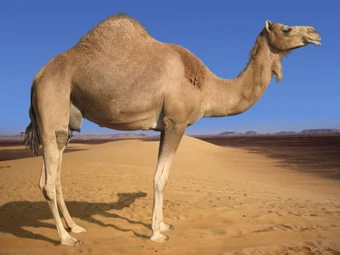 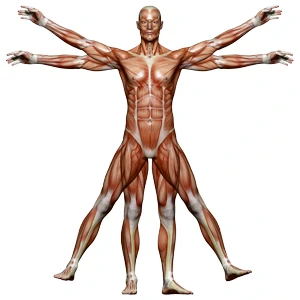 The animal-to-human transmission was presumed as the main mechanism.
Transmitted from human-to-human, and symptomatic people
How was it come?
1
symptoms - transmitted
2
transmitted - symptoms
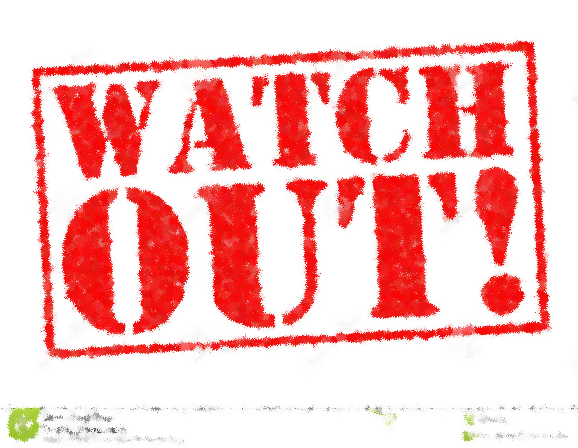 Asymptomatic  OTG
80% of COVID-19 transmission
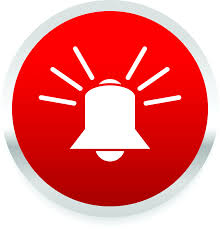 How was it come?
Through respiratory droplets (particles >5-10 μm in diameter) from coughing and sneezing.
Aerosol transmission
Primarily limited to family members, 
Healthcare professionals, 
Other close contacts (6 feet, 1.8 meters)
Can be found on plastic for up to 2-3 days, stainless steel for up to 2-3 days, cardboard for up to 1 day, copper for up to 4 hours
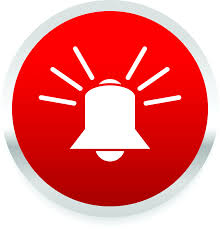 How was it come?
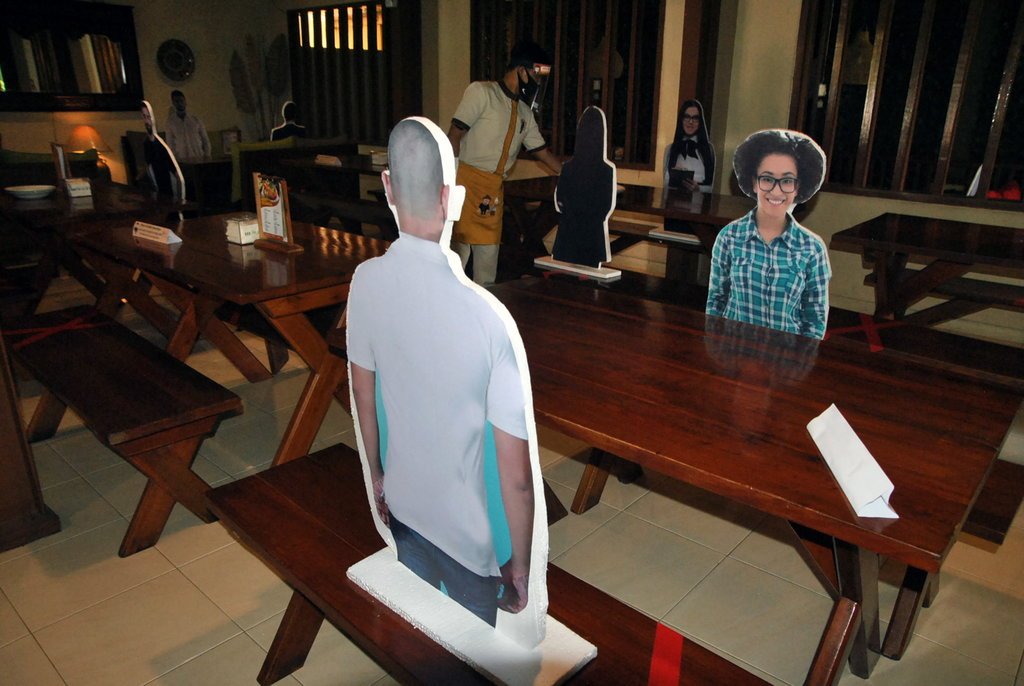 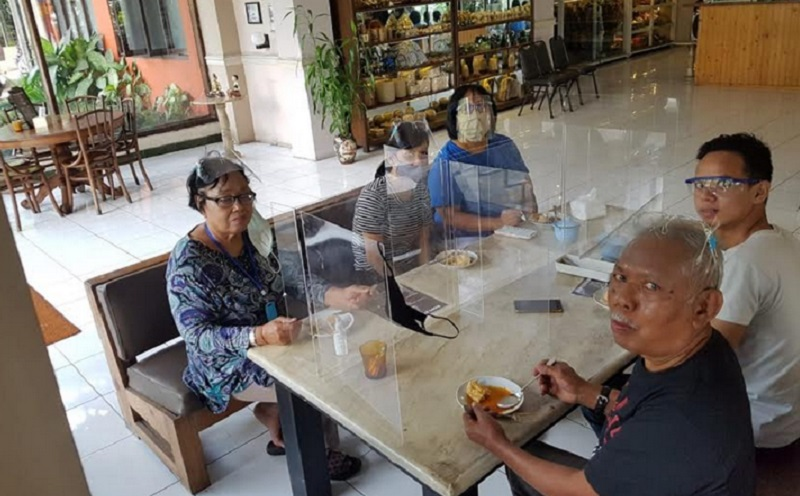 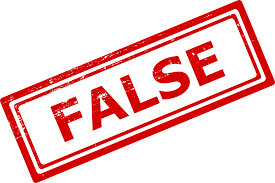 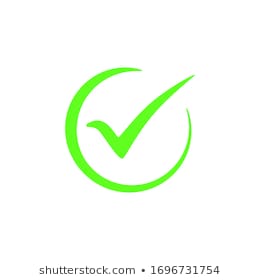 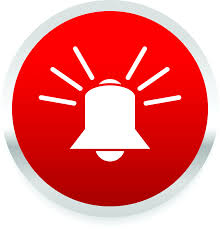 How was it come?
The incubation time could be generally within 3 to 7 days (median 5.1 days
Uto 2 weeks as the longest time from infection to symptoms was 12.5 days (95% CI, 9.2 to 18)
Doubled about every seven days, whereas the basic reproduction number (R0 - R naught) is 2.2
Each patient transmits the infection to an additional 2.2 individuals
Todays report
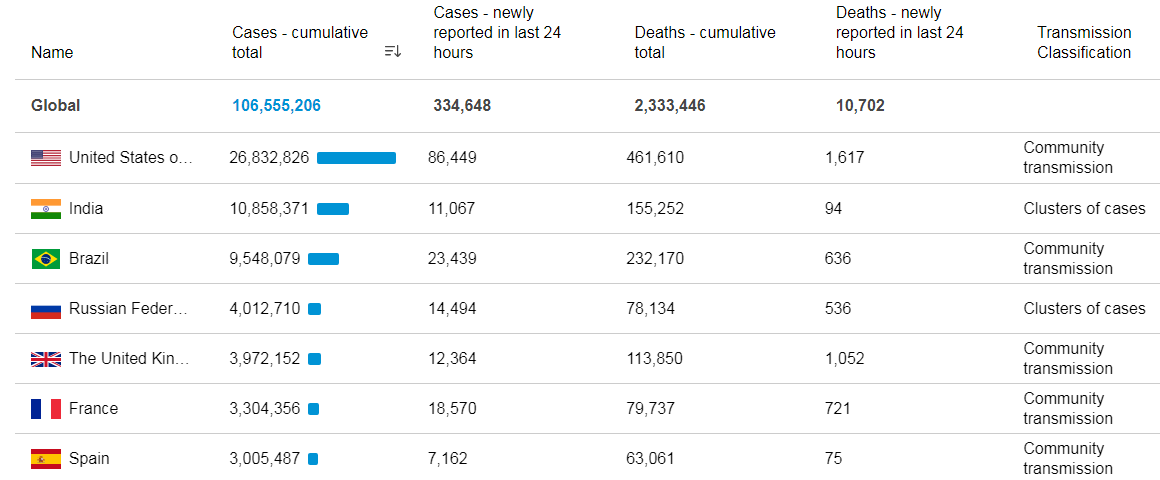 * WHO 11-02-2021
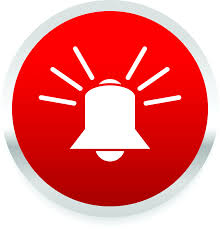 How was it come?
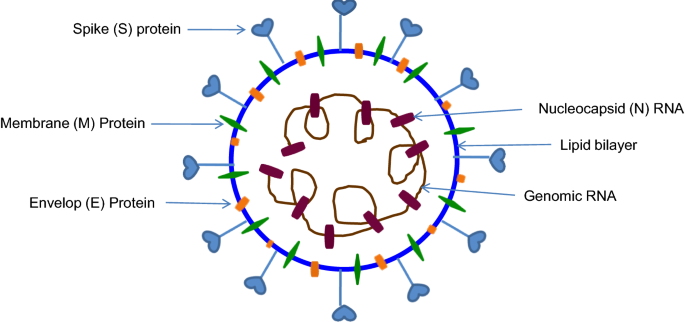 There are the spike glycoproteins composed of two subunits (S1 and S2).
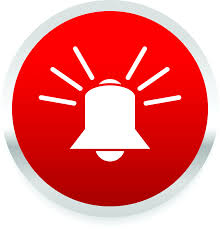 How was it come?
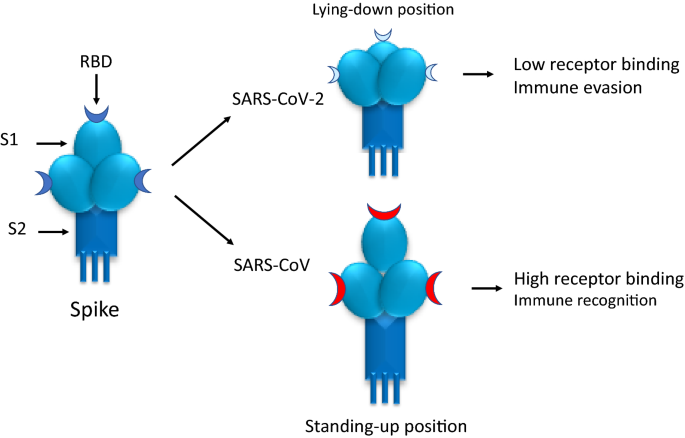 The S2 subunit — containing a fusion peptide, a transmembrane domain, and cytoplasmic domain — is highly conserved. Thus, it could be a target for antiviral (anti-S2) compounds or vaccines.
(RBD) presents only a 40% amino acid identity
The pathogenesis of infection
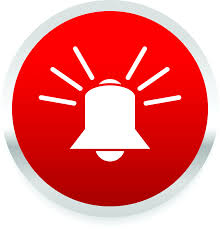 How was it come?
RBD represents a binding site for the human Angiotensin-Converting Enzyme 2 (ACE2) receptor
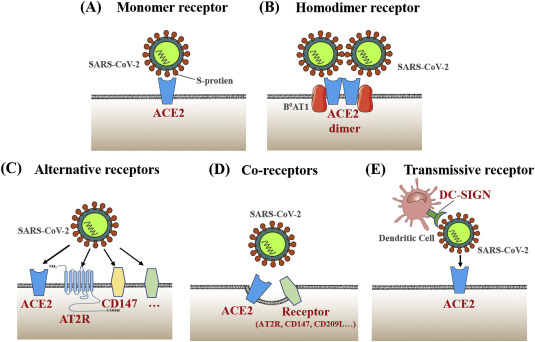 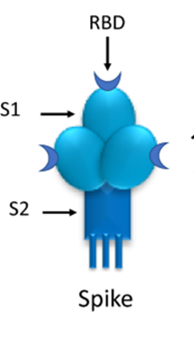 are compatible but not ideal for binding the ACE2 receptor. This could be evidence of a series of adaptive mutations
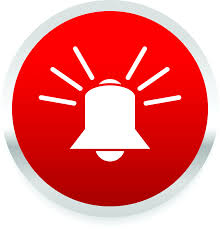 How was it come?
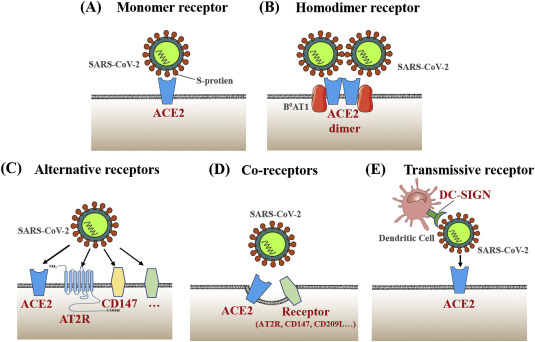 Microvascular clots
(MicroCLOTS )
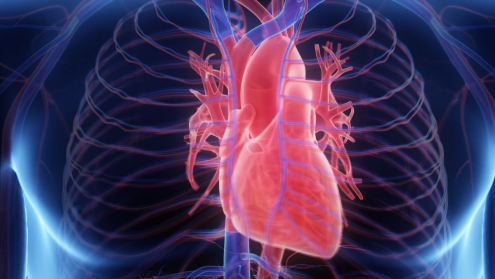 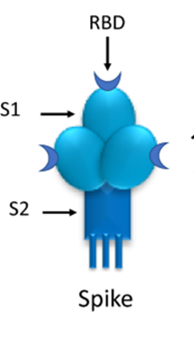 comorbidities
Lead extensive tissue damage with dysfunctional coagulation
an excessive immune reaction in the host
'cytokine storm'.
Facts
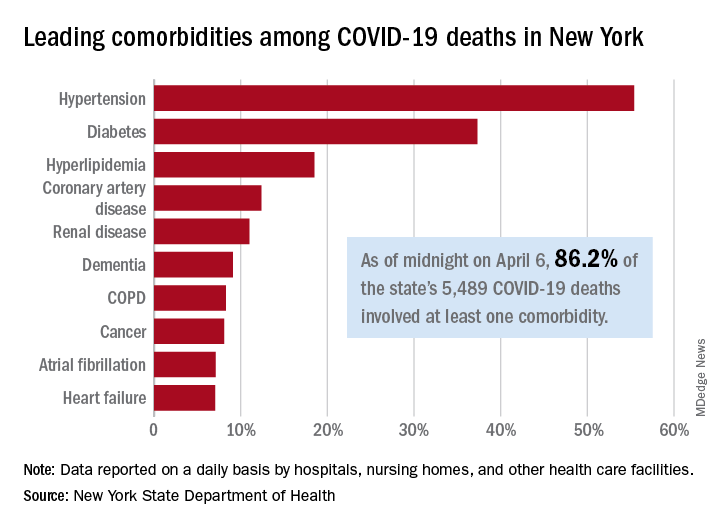 Facts
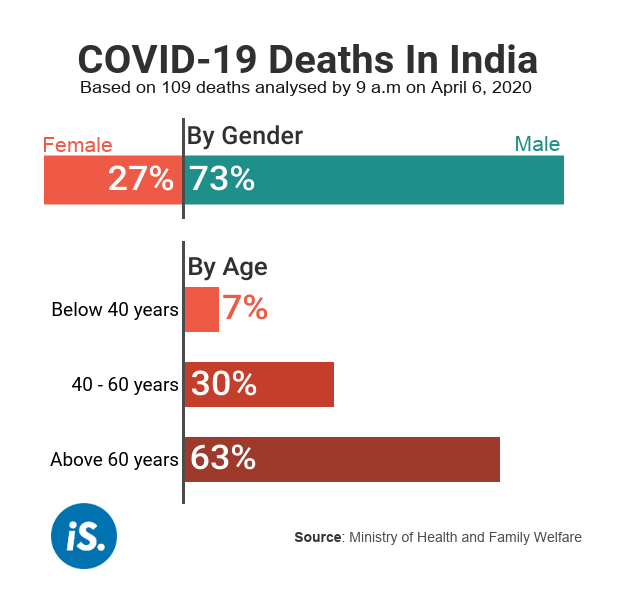 Facts
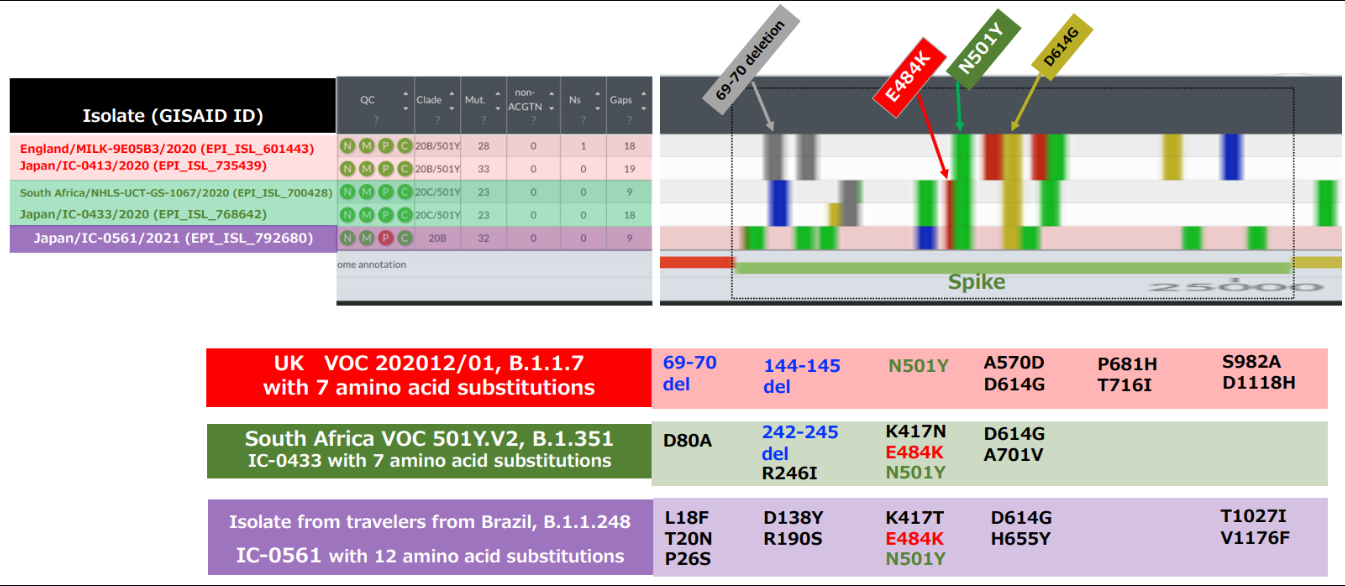 Facts
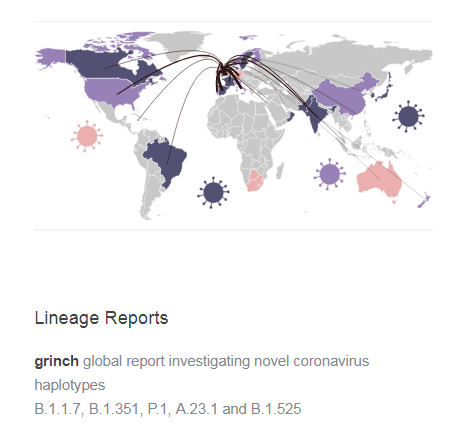 UK SARS-CoV-2 variant (B.1.1.7/ VOC-202012/01)
a variant from South Africa (B.1.351/ 501Y.V2)
Brazilian variant P.1/ B.1.1.28.1 (B.1.1.248 / 20J/501Y.V3)
African-Uganda (A.23.1 2021-03-25)
B.1.525 2021-03-25 multiple lineage of UK variant
https://cov-lineages.org/
Facts
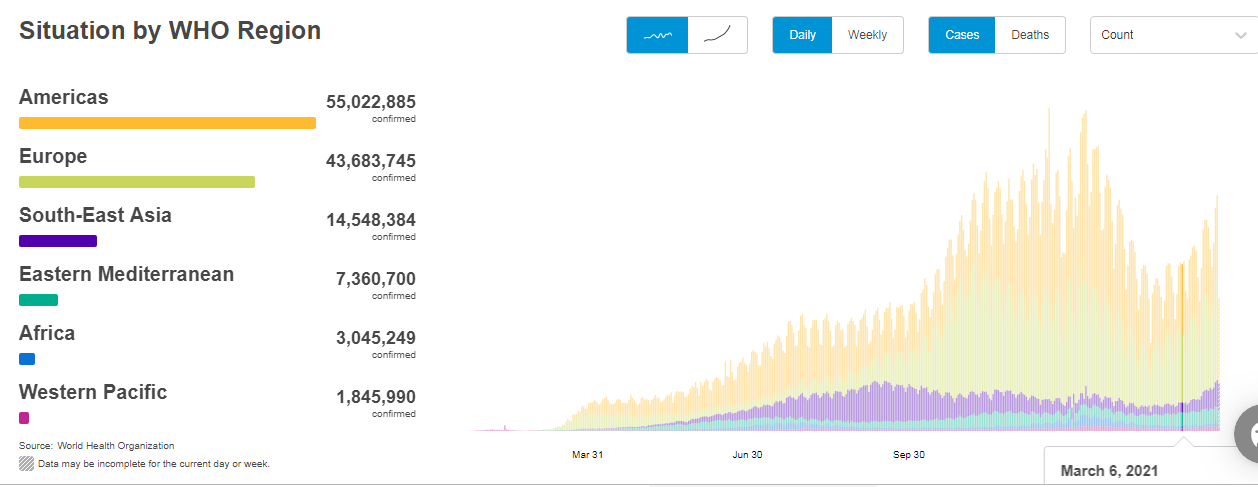 https://covid19.who.int/
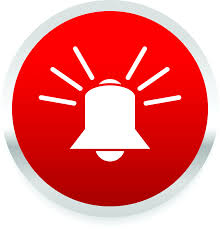 Summary
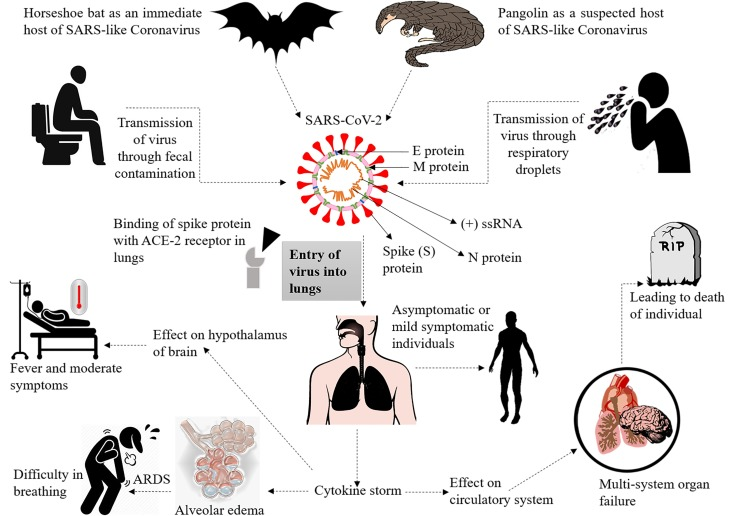 Danke
Main references 

Cascella M, Rajnik M, Cuomo A, et al. Features, Evaluation, and Treatment of Coronavirus. [Updated 2020 Oct 4]. In: StatPearls [Internet]. Treasure Island (FL): StatPearls Publishing; 2020 Jan-.Available from: https://www.ncbi.nlm.nih.gov/books/NBK554776/